AIM Network2021 Asset Management Conference
Geological Hazard Vulnerability Assessments in
Two Newfoundland Towns

MW & Associates Inc.
OUTLINE
Our team
What are GeoHazards?
Climate Change
Some common GeoHazards
Why consider them?
Assessment methods
Multi-Hazard mapping for Conception Bay South and Ferryland (NL)
What next?
Martin Batterson, Ph.D., P.Geo.
Karl Keough, M.Sc., MES
Michel Wawrzkow, P.Eng., P.Geo.
What are GeoHazards?
They are those hazards that have a geological component and include flooding and mass movements, commonly on steep (>20°) slopes.
EXAMPLES
Slope Failures
Rock falls
Landslides
Avalanches
Sinkholes
Coastal erosion
Coastal flooding
Storm surges
Inland flooding 
Tsunamis
Earthquakes
Volcanoes
Exacerbated by Climate Change
why CLIMATE CHANGE ?????
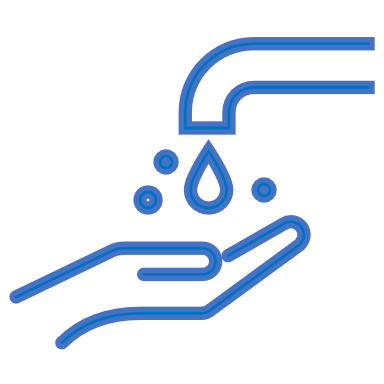 It’s all about 


Climate projections indicate It will generally get wetter throughout Atlantic Canada because of Climate Change!

Sea levels are rising
Annual precipitation will increase
Storms will be more frequent and intense
More rain-on-snow events

HOWEVER…
“Atmospheric River”,
“Weather Bombs”, etc
CLIMATE CHANGE…
…can bring more forest fires and periods of drought

that will cause loss of vegetation (decreased evapotranspiration)


which can increase groundwater levels and surface runoff during wet periods


which can make land more vulnerable to GeoHazards!
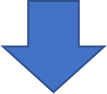 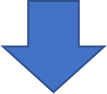 Types of Slope Failures
A)  Bedrock (undercutting by erosion)
B)  Bedrock (toppling)
C)  Bedrcok (sliding)
D)  Soil (rotational slump)
E)  Soil (creep)
F)  Soil (debris flow)
Rock Toppling/Sliding, St John’s (NL) Pitts Memorial Drive (Nov 2021)
Rotational Slump, Daniels Harbour (NL)April 2007
Landslide, Harbour Breton (NL)August 1973
Historic slope failures in 
Atlantic Canada
… and Avalanches too!!
SINKHOLESRideau Street (Ottawa) and Codroy Valley (NL)
Sources:  CBC News				Memorial University (Trevor Bell)
SINKHOLESin karst topography
Source: NS Energy and Mines
Karst Risk Map (NS)
Source: NS Energy and Mines
Coastal ErosionAdmiral’s Beach (NL)
Source: Geological Survey of NL
Coastal ErosionPointe Verde (NL)
1999
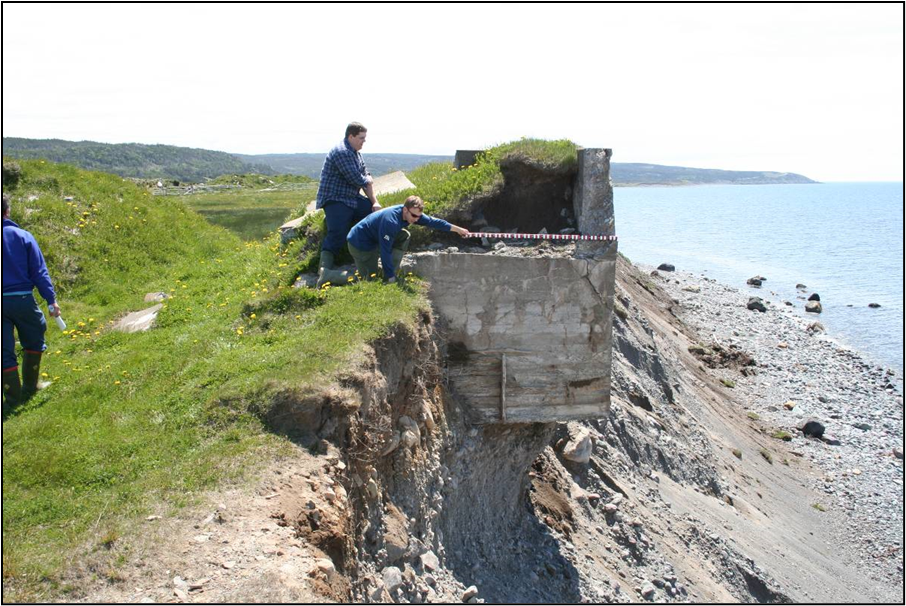 2005
Source: Geological Survey of NL
Coastal Sensitivity to Sea Level Rise Atlantic Canada
Source: Natural Resources Canada
STORM SURGE Ferryland(NL) during Hurricane Larry, October 2021
Source: Colony of Avalon Facebook
TSUNAMI – St Lawrence (NL)1929 Grand Banks Earthquake
Sources: Geological Survey of NL;	         Natural Resources Canada
So, what do GeoHazards and Climate Change have to do with Asset Management ????
“The purpose of Asset Management is to ensure Sustainable Delivery of Services, by managing service, cost, and risk. “
Source: Climate Risk Institute, Infrastructure Resiliency Professional credentialling program
Resilient Infrastructure 
&
Sustainable Service Delivery
In view of the potential for catastrophic outcomes of geological disasters on municipal service delivery, GeoHazard considerations 
should be key inputs to
Climate Change Risk Assessments
Risk Matrix
METHODSStep 1: Surficial Geology (i.e. soils over bedrock)
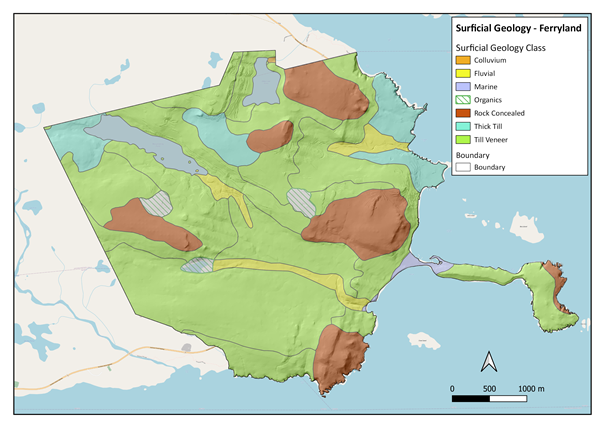 METHODSStep 2: Bedrock Geology
METHODSStep 3: Digital Elevation Model
METHODSStep 4: Slope Classification
METHODSStep 5: Elevation Classification
METHODSStep 6: Map Historical Geological Events
METHODSStep 7: Apply a Factor Score…
METHODS…to create a Multi-Hazard Vulnerability Map
Conception Bay South (NL)
So, what does a town do with this info???
Land Use Planning/Development Control
Require developers to undertake site-specific geological/geotechnical investigations in areas identified as being vulnerable to GeoHazards.
Support successful applications for government funding (e.g. MAMP, ICIP, etc)
Effective, proactive management of its engineered and natural assets.
QUESTIONS?
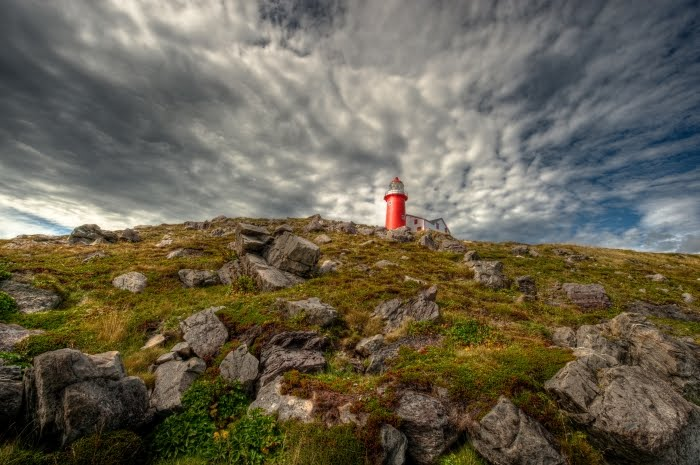 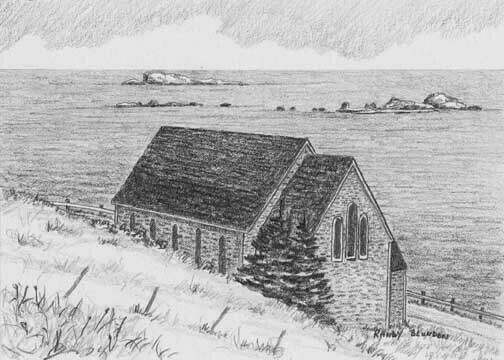 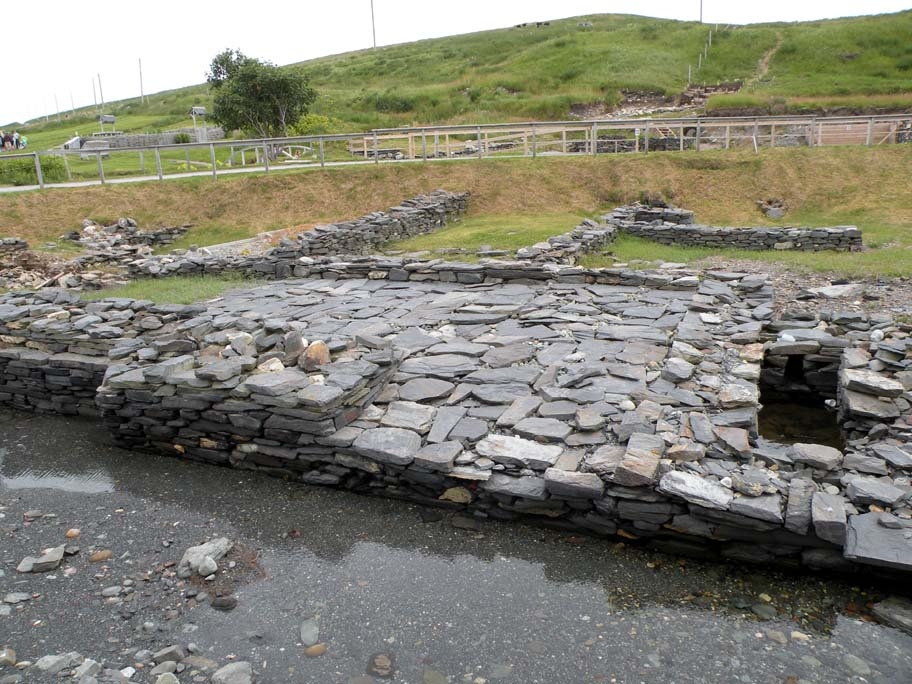 Pictures of Ferryland, NL (source: Google)
THANK YOU!
Michel Wawrzkow, P.Eng, P.Geo.
Principal Geological/Environmental Engineer and Geoscientist


MW & Associates Inc.
6 Stoneyhouse Street, St John’s (NL), A1B 2T6
mwawrzkow@bellaliant.net
709-730-4155